Solving Problems by Searching
1
Terminology
State
State Space
Initial State
Goal Test
Action
Step Cost
Path Cost 
State Change Function
State-Space Search
2
Formal State-Space Model
Problem = (S, s, A, f, g, c)
S = state space
s = initial state
A = set of actions
f = state change function    
g = goal test function          
c = cost function
a
c(a)
x
y
3
State-Space Model (cont)Problem = (S, s, A, f, g, c)
How do we define a solution?


 
How about an optimal solution?
path to goal
s    s1    s2   …   …     sn = g
It has minimal cost.
4
3 Coins ProblemA Very Small State Space Problem
There are 3 (distinct) coins:  coin1, coin2, coin3. 

The initial state is                      H       H        T

The legal operations are to turn over exactly one coin.
1 (flip coin1), 2 (flip coin2), 3 (flip coin3)

There are two goal states:         H       H        H
                                                       T        T        T
What are S, s, A, f, g, c ?
5
3 Coins Problem: Get from HHT to either HHH or TTT via operators: flip coin 1, flip coin 2, and flip coin 3 (flip = turn over)
S = {(x,y,z) | x, y, z in {H,T}}
s = (H,H,T)
A = (1,2,3)
f = {f((H,H,T),1) = (T,H,T), etc}
g = {(H,H,H),(T,T,T)}
c = 1
6
State-Space Graph
1
HHT
THT
3
2
3
THH
HTT
2
1
1
2
3
HHH
TTT
2
3
HTH
TTH
1
What are some solutions?
 What if the problem is changed to allow only 3 actions?
7
Modified State-Space Problem
How would you define a state for the new problem requiring exactly 3 actions?

How do you define the operations (1, 2, 3) with this new state definition?
(C1,C2,C3,count)
Add count = count + 1 to the previous operations.
8
Modified State-Space Problem
What do the paths to the goal states look like now?
(H,H,T,0) ->
(H,H,T,2) -> (T,H,T,3) -> (H,H,T,4)  ??
9
How do we build a search tree for the modified 3 coins problem?
initial
state
(H,H,T,0)
1          2              3
(H,T,T,1)
(H,H,H,1)
(T,H,T,1)
1
(H,H,T,2)
10
The 8-Puzzle Problem
1  2  3
8  B  4
7  6  5
B  1  2
3  4  5
6  7  8
one
initial
state
B=blank
goal
state
What data structure easily represents a state?
How many possible states are there?

How would you specify the state-change function?


What is the path cost function?  
     uniform cost (=1)
5.  What is the complexity of the search?
9 x 8 x 7 x 6 x 5 x 4 x 3 x 2 x 1 = 9!
Exponential
11
Search Tree Example: Fragment of 8-Puzzle Problem Space
12
Q
Q
Q
Q
Another Example: N QueensPlace exactly one Q in each column so that no two Q’s are in the same row or diagonal
Input:
Set of states

Operators [and costs]

Start state

Goal state (test)

Output
13
Example: Route PlanningFind the shortest route fromthe starting city to the goalcity given roads and distances.
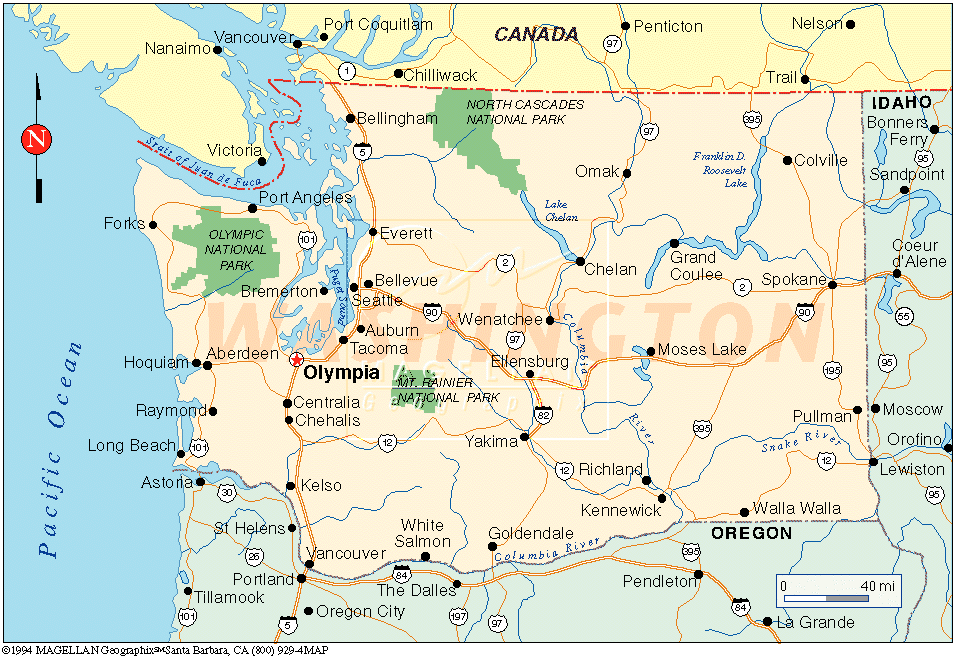 Input:
Set of states

Operators [and costs]

Start state

Goal state (test)

Output:
city plus path so far
a move with its distance
14
[Speaker Notes: States = cities
Start state = starting city
Goal state test = is state the destination city?
Operators = move to an adjacent city; cost = distance

Output: a shortest path from start state to goal state

SUPPOSE WE REVERSE START AND GOAL STATES?]
Search in AI
Search in Data Structures
You’re given an existent tree.
 You search it in different orders.
 It resides in memory.
Search in Artificial Intelligence
The tree does not exist.
You have to generate it as you go.
For realistic problems, it does not fit in memory.
15
Search Strategies (Ch 3)
Uninformed Search
	The search is blind, only the order of search is important.
Informed Search
	The search uses a heuristic function to estimate the goodness of each state.
16
Depth-First Search by Recursion*You will use this for Missionary-Cannibal Problem.
Search is a recursive procedure that is called with the start node and has arg s.
It checks first if s is the goal.
It also checks if s is illegal or too deep.
If neither, it generates the list L of successors of its argument s.
It iterates through list L, calling itself recursively for each state in L.
17
Depth-First Search by Recursion
start state (root)
successor 
list of root
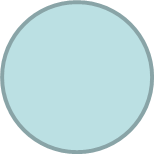 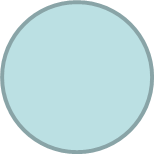 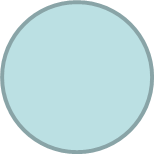 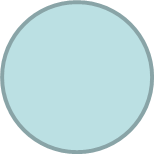 successor
list of
first successor
of root
18
The Missionaries and Cannibals Problem(from text problem 3.9)
Three missionaries and three cannibals are on one side (left) of a river, along with a boat that can hold one or two people.

If there are ever more cannibals than missionaries on one side of the river, the cannibals will eat the missionaries. (We call this a “dead” state.)

Find a way to get everyone to the other side (right), without ever leaving a group of missionaries in one place (left or right) outnumbered by the cannibals in that place, ie. without anyone getting eaten.
19
Missionaries and Cannibals Problem
20
Missionaries and Cannibals Problem
Left Bank             Right Bank
River
21
Missionary and Cannibals Notes
Define your state as (M,C,S)
M: number of missionaries on left bank
C:  number of cannibals on left bank
S:   side of the river that the boat is on

When the boat is moving, we are in between states. When it arrives, everyone gets out.
CCR
What action did I apply?
(3,3,L)    (3,1,R)
22
What are all the actions?
Left to right
MCR
MMR
?
?
?
Right to left
MCL
MML
?
?
?
CCR
MR
CR
23
When is a state considered “DEAD”?
There are more cannibals than missionaries on the left bank.       (Bunga-Bunga)

There are more cannibals than missionaries on the right bank.     (Bunga-Bunga)

There is an ancestor state of this state that is exactly the same as this state. (Why?)
24
Same Ancestor State
Stack

(3,3,L)


(3,1,R)
(3,3,L)
CCR
(3,1,R)
CCL
(3,3,L)
    X
25
Assignment
Implement and solve the problem
You MUST use recursive depth-first blind search.
You must detect illegal states (cannibals can eat missionaries) and repeated states along a path.
You must keep going and print out all four solutions.
You must use Python
Full instructions will be on the assignment page.
26
Warning
The material that follows is NOT for HW1.
HW1 is to be done with a recursive, depth-first search.
It does not use the general paradigm we are about to go into.
It is a beginning exercise.
You will use the more general framework along with a heuristic in HW2.
27
General Search Paradigm(Figure 3.7 in text)
function TREE-SEARCH(problem) returns solution or failure
   initialize frontier using the initial state of problem
   loop do
      if frontier is empty then return failure
      choose a leaf node and remove it from frontier
      if the node contains a goal state then return the solution
      expand the node, adding the resulting nodes to frontier
What is the frontier?
How do we choose?
What does expand mean?
28
General Search Paradigm(Figure 3.7 in text)
function GRAPH-SEARCH(problem) returns solution or failure
   initialize frontier using the initial state of problem
   initialize the explored set to be empty
   loop do
      if frontier is empty then return failure
      choose a leaf node and remove it from frontier
      if the node contains a goal state then return the solution
      add the node to the explored set
      expand the node, adding the resulting nodes to frontier
         only if they are not in the frontier or the explored set
OPEN             CLOSED
29
Basic Idea
Start with the initial state
Maintain a (general) queue of states to visit
Depth-First search: the queue is LIFO (stack)
Breadth-First search: the queue is FIFO (queue)
Uniform-Cost search: the queue is ordered by lowest path cost g (path from start to node)
Depth-Limited search: DFS with a depth limit
Iterative-Deepening search: DFS with depth limit sequence 1, 2, 3, ….  till memory runs out
Bidirectional Search
30
Performance Criteria
Completeness: Does it find a solution when there is one?
Optimality: Does it find the optimal solution in terms of cost?
Time complexity: How long does it take to find a solution
Space Complexity: How much memory is needed?
31
Breadth-First Search
Maintain FIFO queue of nodes to visit
Evaluation (branching factor b; solution at depth d)
Complete?

Time Complexity?

Space?
a
Yes (if enough memory)
b
c
O(b^d)
g
h
d
e
f
O(b^d)
32
Depth-First Search
Maintain stack of nodes to visit
Evaluation (branching factor b; solution at depth d)
Complete?

Time Complexity?

Space ?
a
Not for infinite spaces
b
e
O(b^d)
g
h
c
d
f
O(d)
33
Iterative Deepening Search
DFS with depth limit; incrementally grow limit l = 0, 1, 2, ...
Evaluation (for solution at depth d)
Complete?

Time Complexity?

Space Complexity?
a
b
e
Yes, if l >= d
c
f
d
i
O(b^d)
l
g
h
j
k
O(d)
34
Cost of Iterative Deepening
35
Forwards vs. Backwards
start
end
36
vs. Bidirectional
Replace the goal test with a check to see if the 
   frontiers of the two searches intersect.
 How might this be done efficiently?
37
Uniform-Cost Search
Expand the node n with the lowest path cost g(n)

 Implement by storing the frontier as a priority queue
   ordered by g(n).

  Apply the goal test when the node is selected for 
   expansion

  If a newly generated node n is already on the 
   frontier as node n´ and if pathcost(n) < pathcost(n´),
   then replace n’ with n.
38
Comparison of Blind Methods
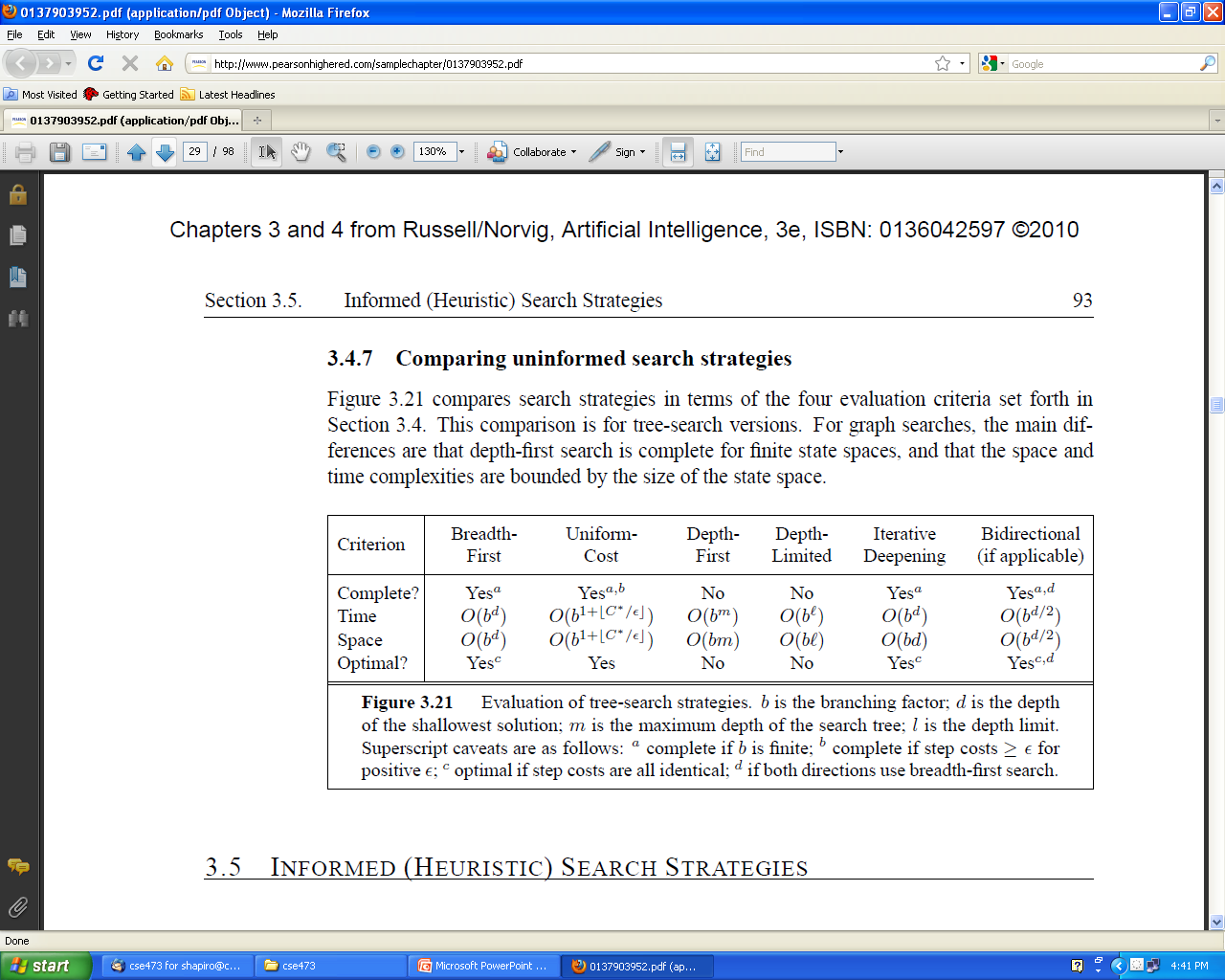 39
Problem
All these blind methods are too slow for real applications 

Solution	 add guidance 

		    	 “informed search”
40